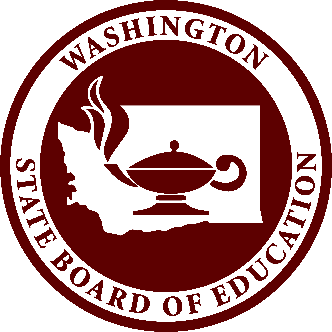 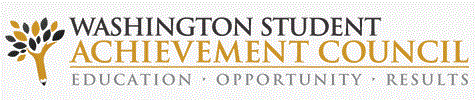 Pathways to Graduation
OSPI-WSAC Wednesday Webinar Series
December 4, 2019
Linda Drake, SBE
Director, Career & College Ready Initiatives
Kim Reykdal, OSPI
Program Supervisor Lead, School Counseling
Office of Superintendent of Public Instruction
Chris Reykdal, State Superintendent
Context Gathering Poll
Who’s listening in?
 Building Administrator 
 School Counselor
 Teacher
 CTE Director
 ESD staff
 District staff
 State Agency
 CIP
 Education Association
 Other
How familiar are you with the new Graduation Pathways?
I’ve received some training and/or info about the final rules already but want to hear it again
I know the basics but haven’t gotten the new details about the final rules
I’ve heard there are new graduation requirements but haven’t received any info yet
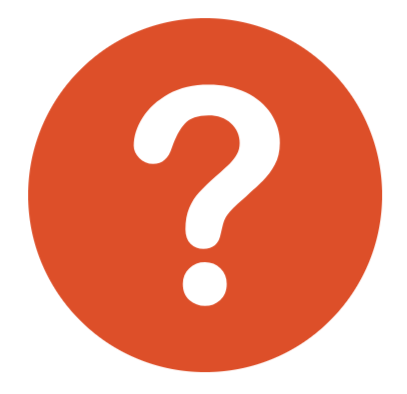 So many questions!
What counts for a CTE Graduation Pathway?
Why did the legislature do this?
How are we supposed to know if our seniors can graduate?
Who is supposed to make sure a student’s HSBP lines up with their grad pathway?
What if we can’t offer all the pathways?
How do we convince students to take the assessment now?
Today’s Objectives
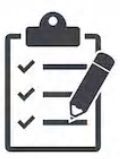 Vision
All students prepared for postsecondary pathways, careers, and civic engagement.
Mission
Transform K–12 education to a system that is centered on closing opportunity gaps and is characterized by high expectations for all students and educators. We achieve this by developing equity-based policies and supports that empower educators, families, and communities.
Values
OSPI Equity Statement
Each student, family, and community possesses strengths and cultural knowledge that benefit their peers, educators, and schools.
Ensuring educational equity:
Goes beyond equality; it requires education leaders to examine the ways current policies and practices result in disparate outcomes for our students of color, students living in poverty, students receiving special education and English Learner services, students who identify as LGBTQ+, and highly mobile student populations.
Requires education leaders to develop an understanding of historical contexts; engage students, families, and community representatives as partners in decision-making; and actively dismantle systemic barriers, replacing them with policies and practices that ensure all students have access to the instruction and support they need to succeed in our schools.
“…requires education leaders to examine the ways current policies and practices result in disparate outcomes for our students…
“…actively dismantle systemic barriers, replacing them with policies and practices that ensure all students have access to the instruction and support they need…”
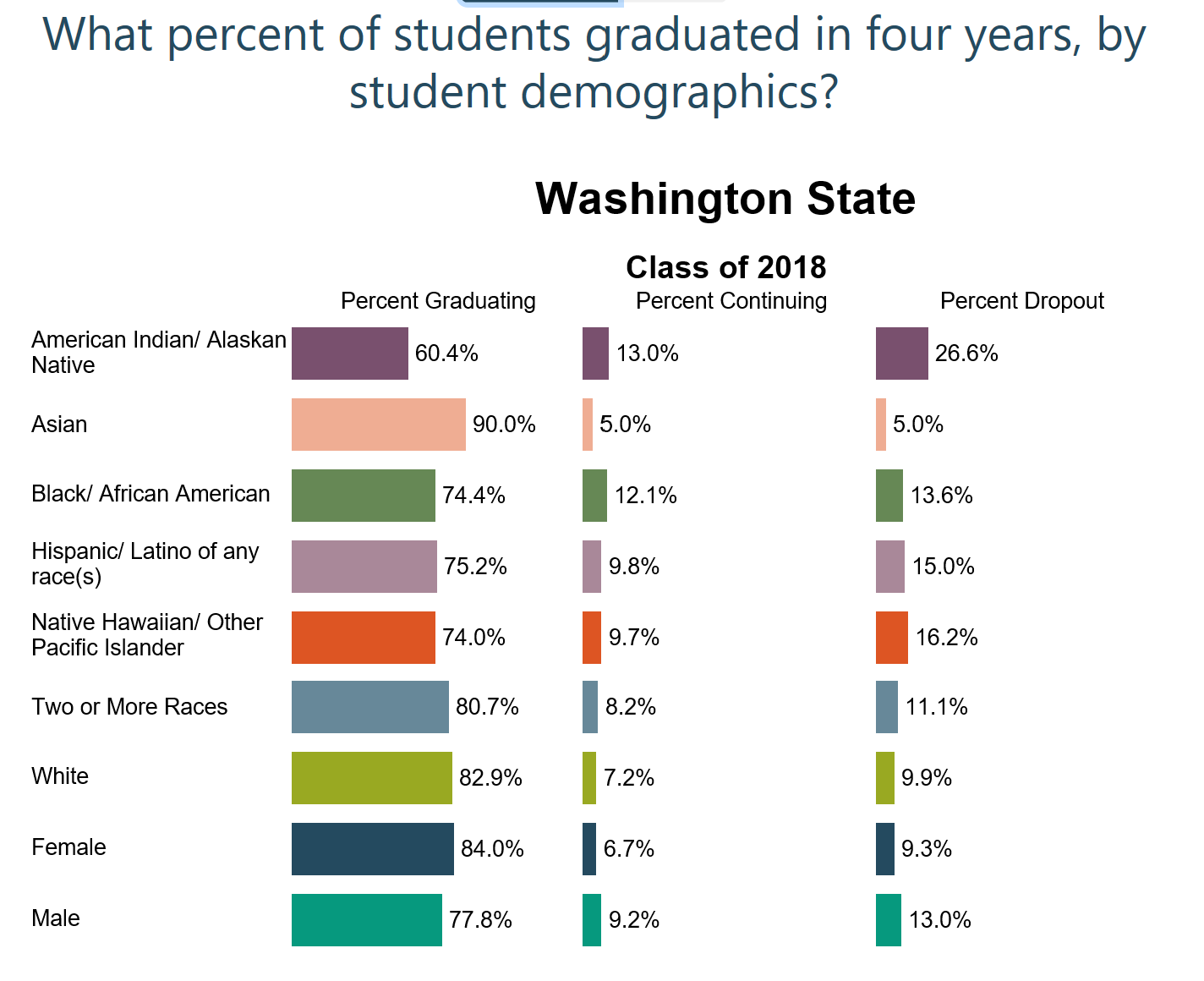 Graduation:  
All means all.
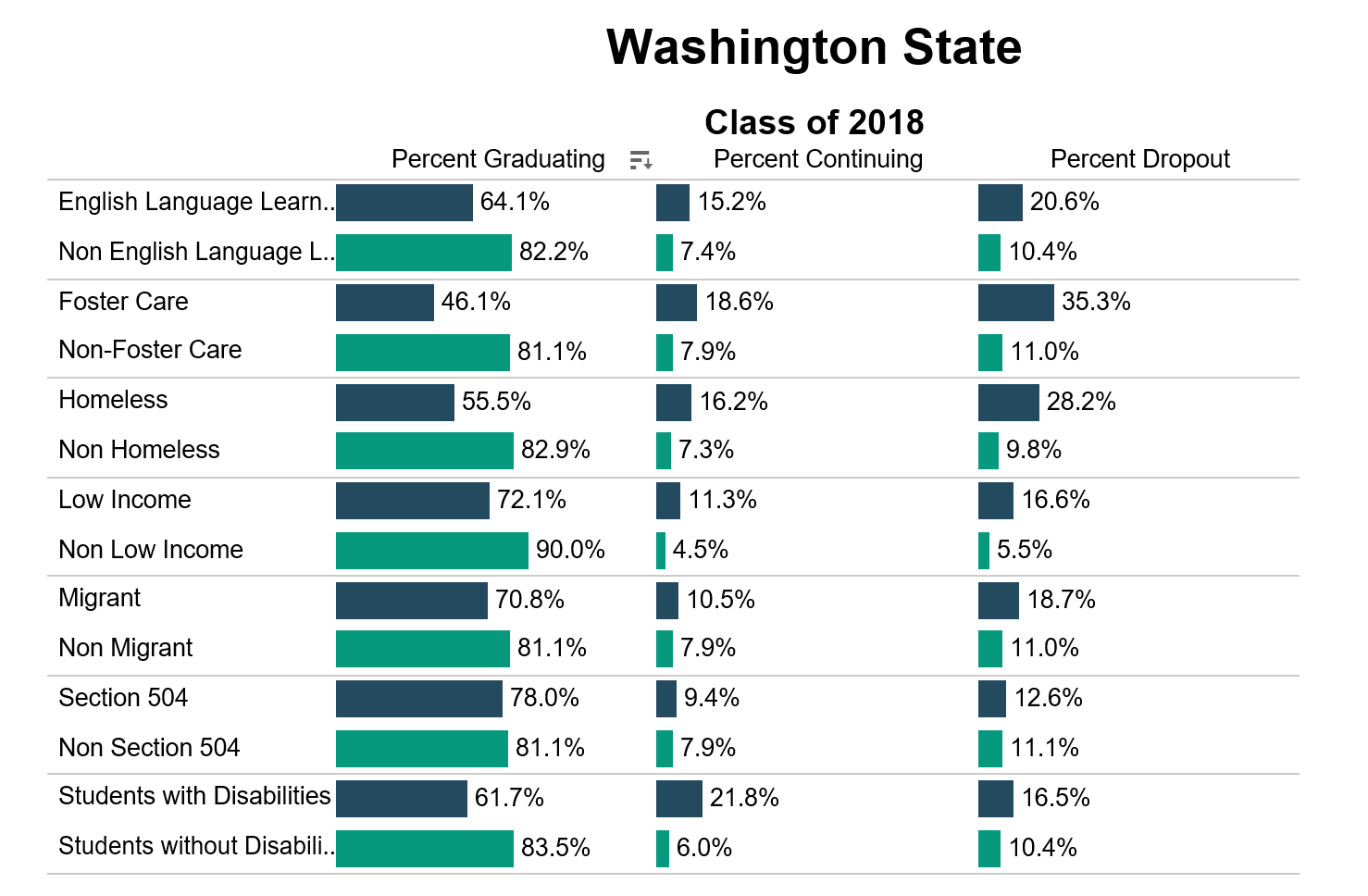 Graduation:  
All means all.
How do we make sure each and every student has a clear path for after high school, starting with the first year after graduation?
Class of 2020 Graduation Requirements
All means all.
WAC 180-51-115: Graduation credit and subject area reqs. may be substituted with comparable 
                            content per the HSBP, if determined necessary by the student’s IEP team
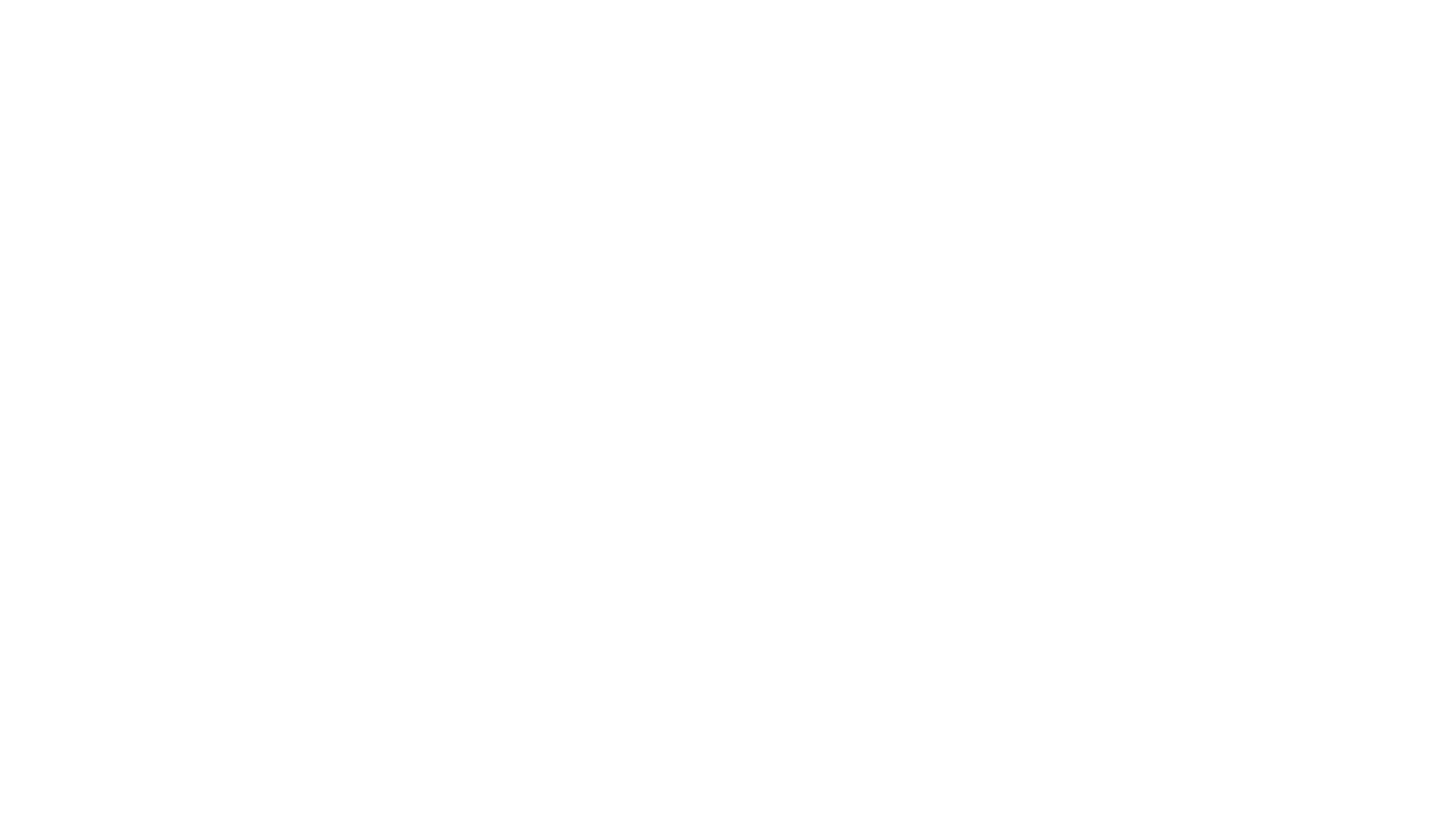 Graduation Pathways Are…
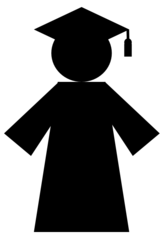 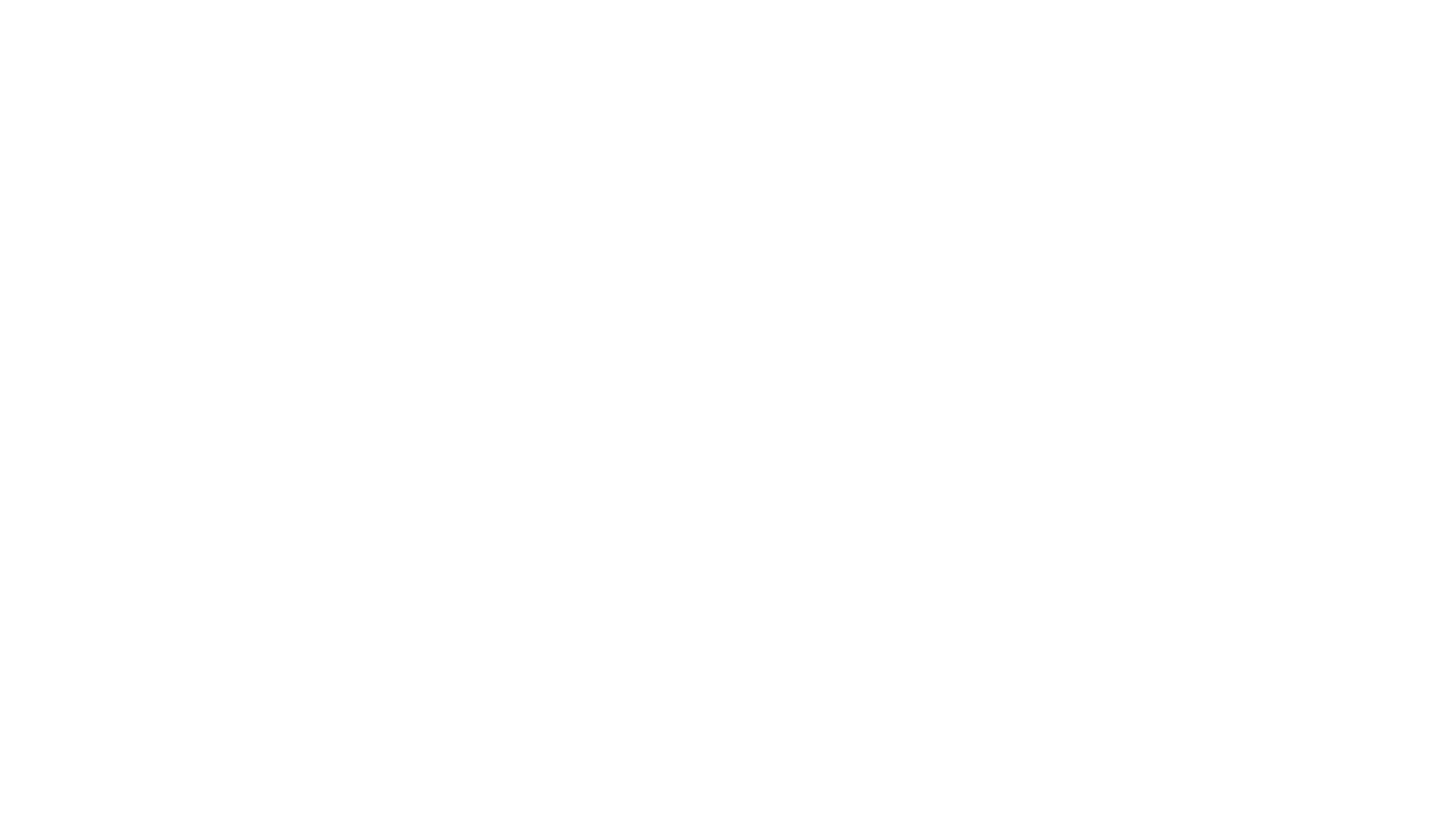 Graduation Pathways Are Not…
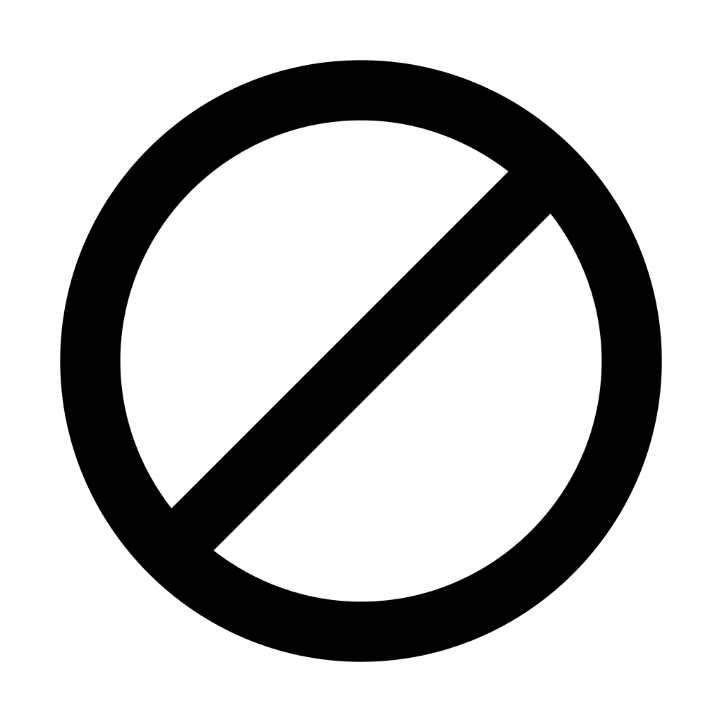 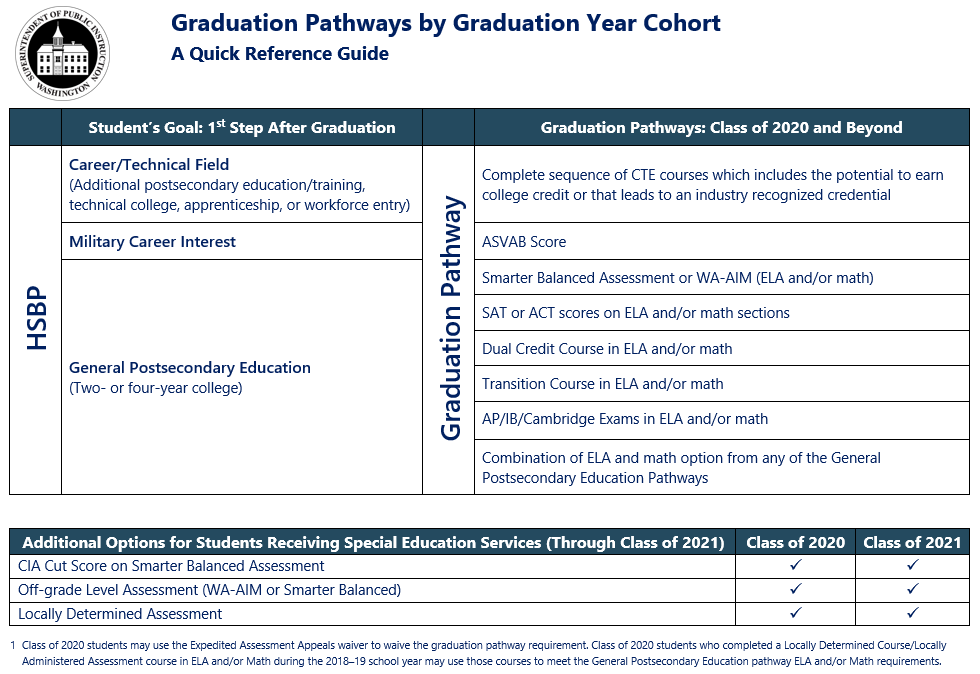 Graduation
Pathways:  

A Meaningful 1st Step After High School
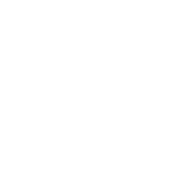 CTE Graduation Pathways
Local CTE Grad Pathway Sequences (using more than 1 CTE program area)
Military Pathway (ASVAB)
Students must be informed about how their info may be shared with military and provided an option to opt in OR out of further recruitment processes
Smarter Balanced Assessment or WA-AIM (ELA and Math)
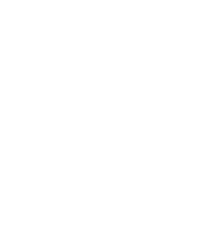 College Admission Exams (ELA and Math)
ACT
Minimum score set by SBE
ACT w/ writing
Math section
SAT
Minimum score set by SBE
SAT w/ writing (recommended, not in ELA score)
Math section
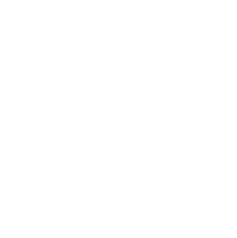 Dual Credit Exams (ELA and Math)
Dual Credit Courses (ELA and Math)
Dual Credit Courses, Cont. (ELA and Math)
Transition Courses (ELA and Math)
Bridge to College
State approved
Math and English courses available
College course placement with a B grade or higher
SBE Rules
Must result in college-level course placement (100 level or above)
Local agreement must be in place with college
Must meet HS core or elective credit requirement
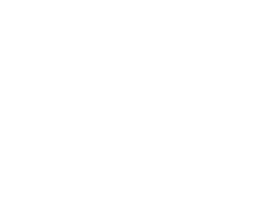 Combining ELA and Math Pathways
Students use any combination of assessments or courses from any of the ELA and math pathways
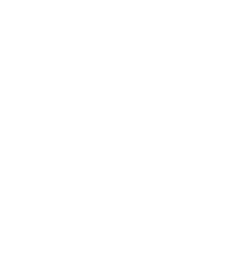 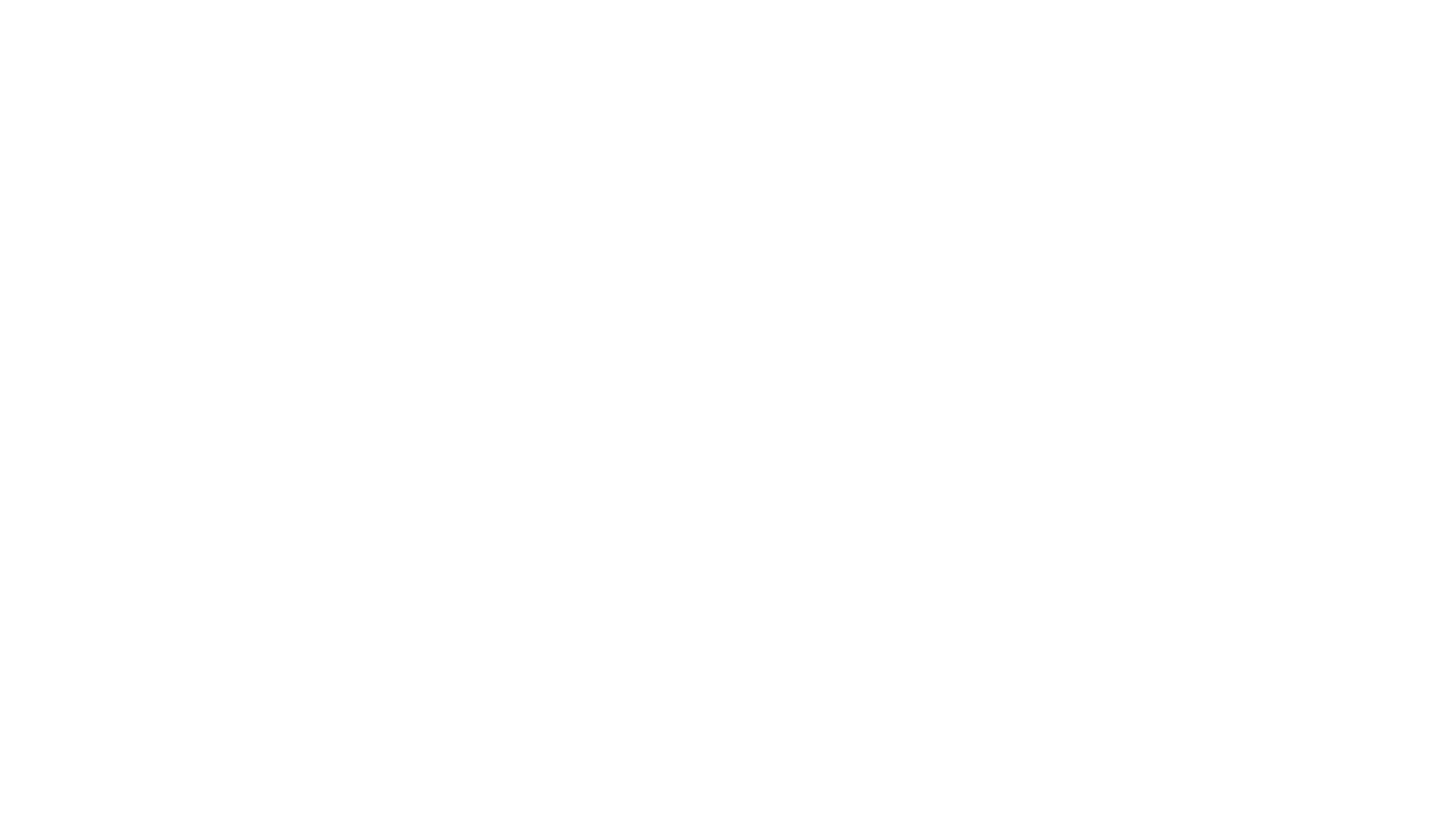 Class of 2020
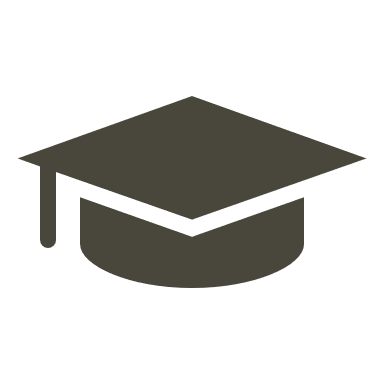 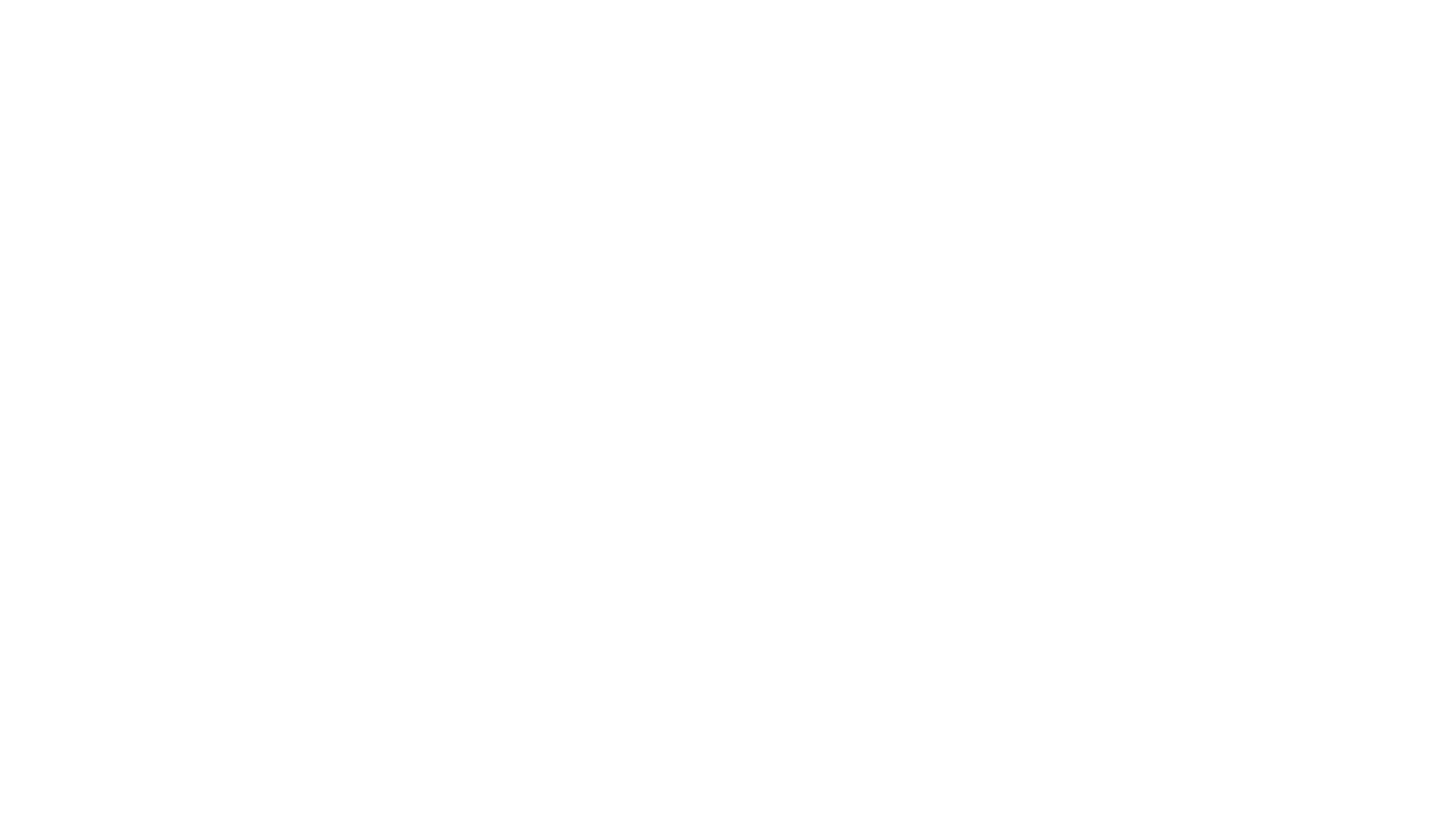 SBE 1599 Follow-Up Survey / Leg Report
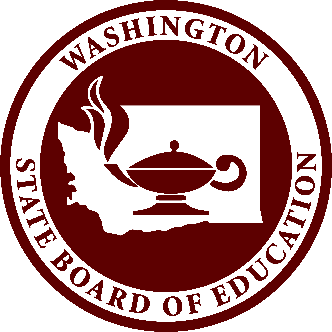 Due to Legislature by December, 2022
OSPI’s Role is Changing
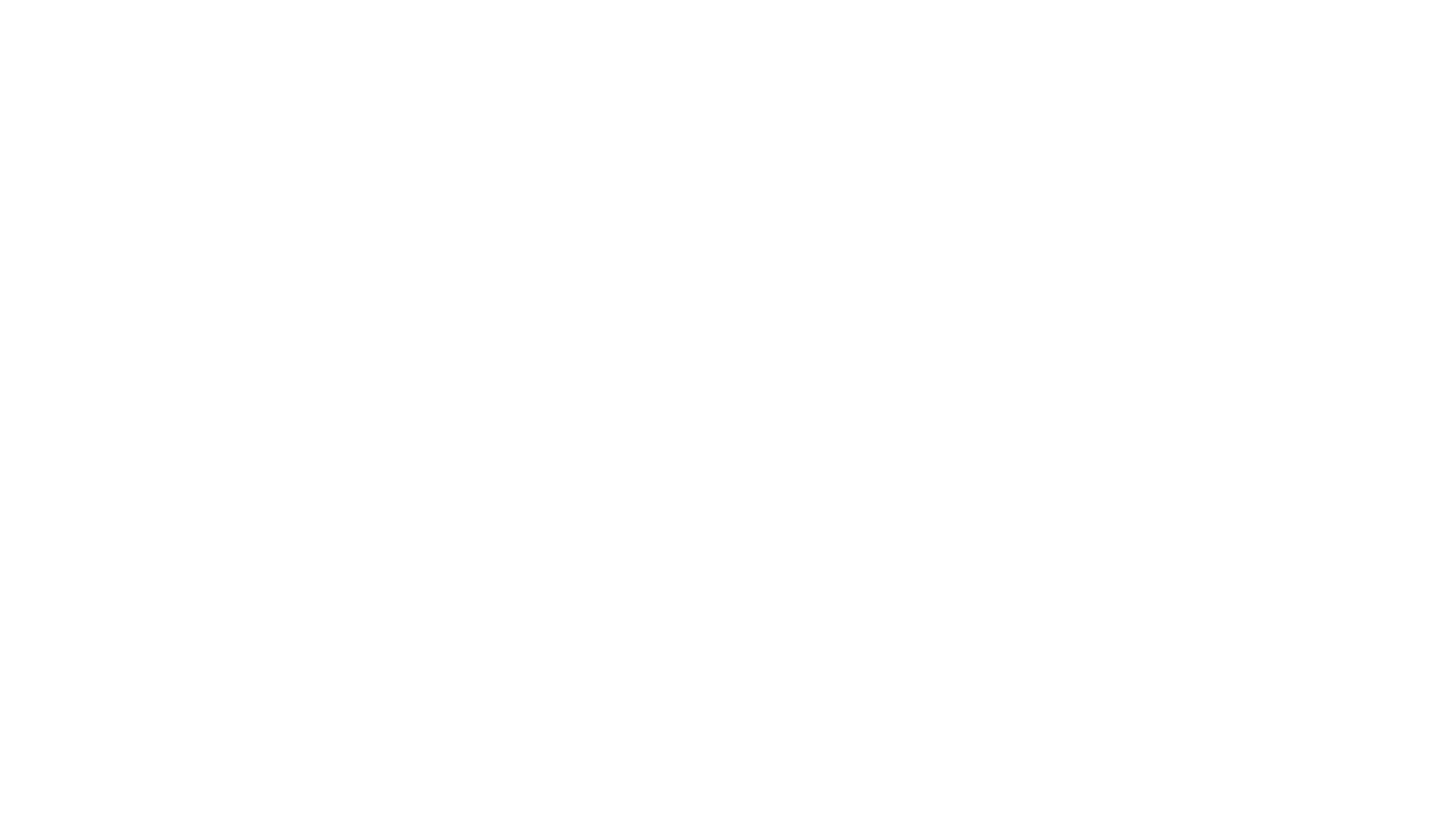 OSPI’s Graduation Role: Data and Reporting
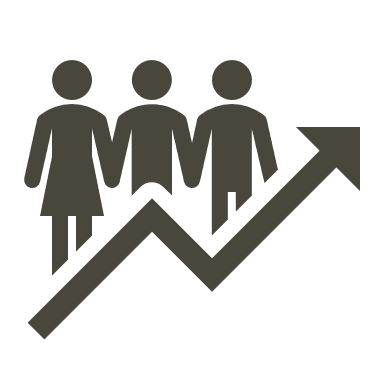 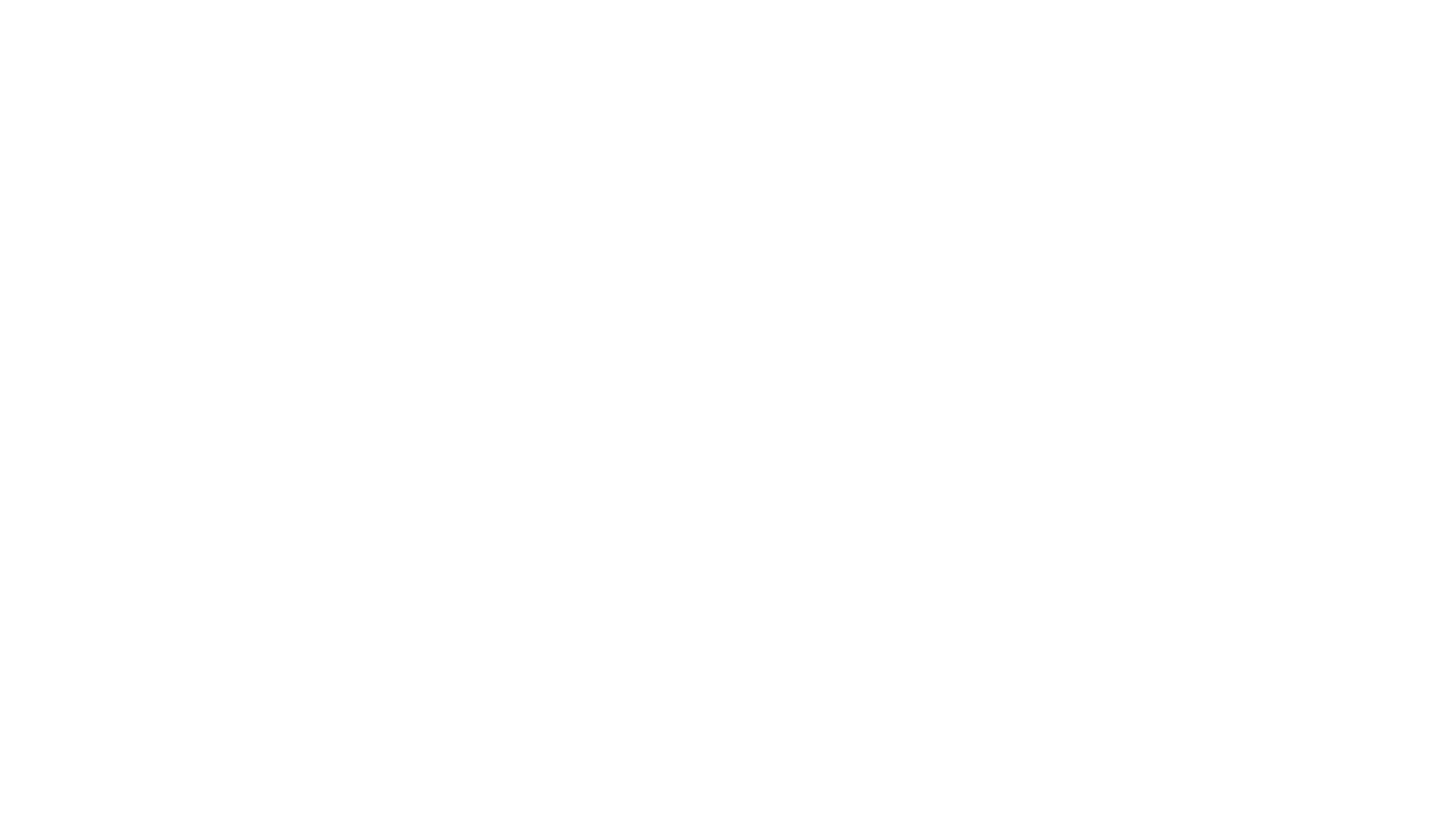 OSPI Graduation Role: Programmatic Supports
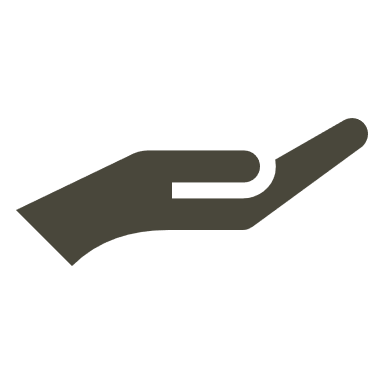 What else changed for our students?
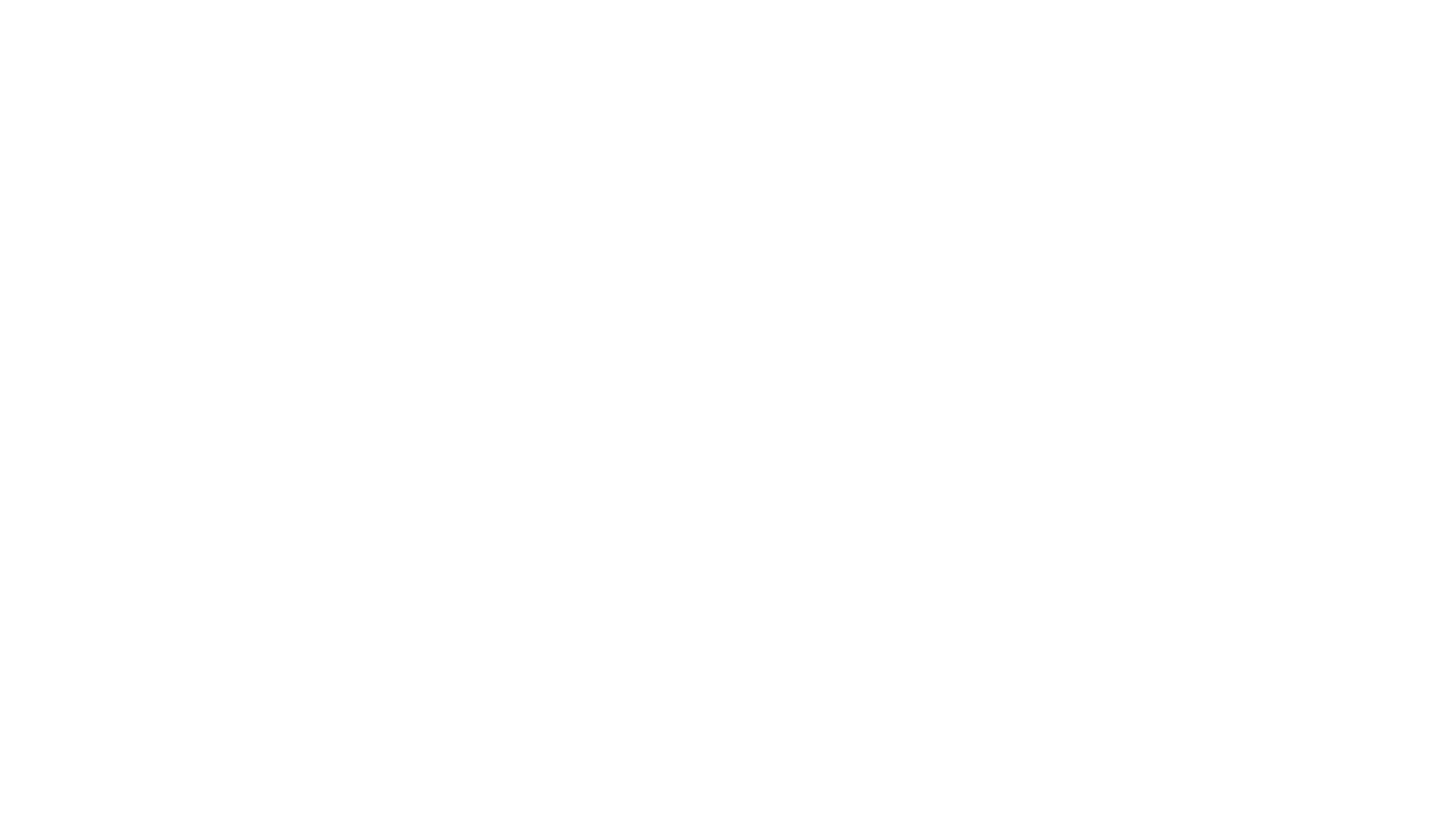 High School and Beyond Plans
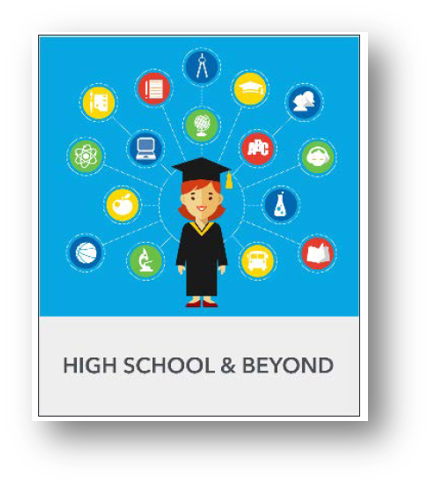 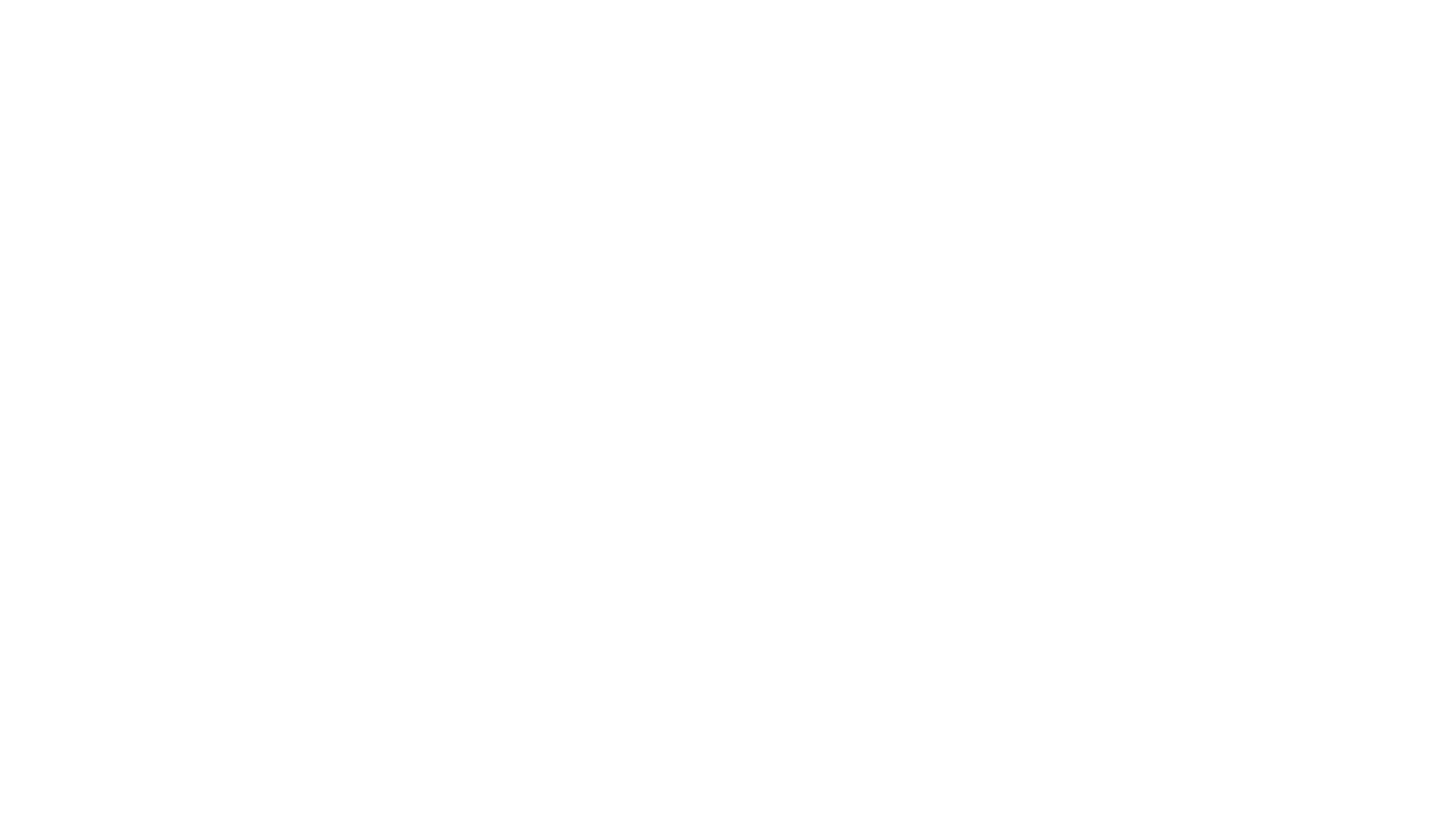 Credit Earned Before High School
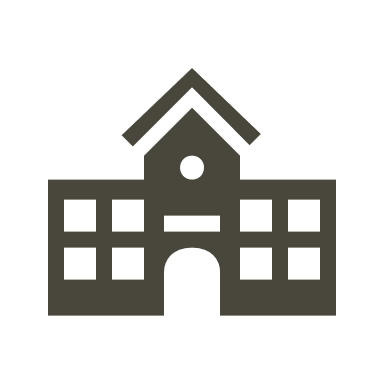 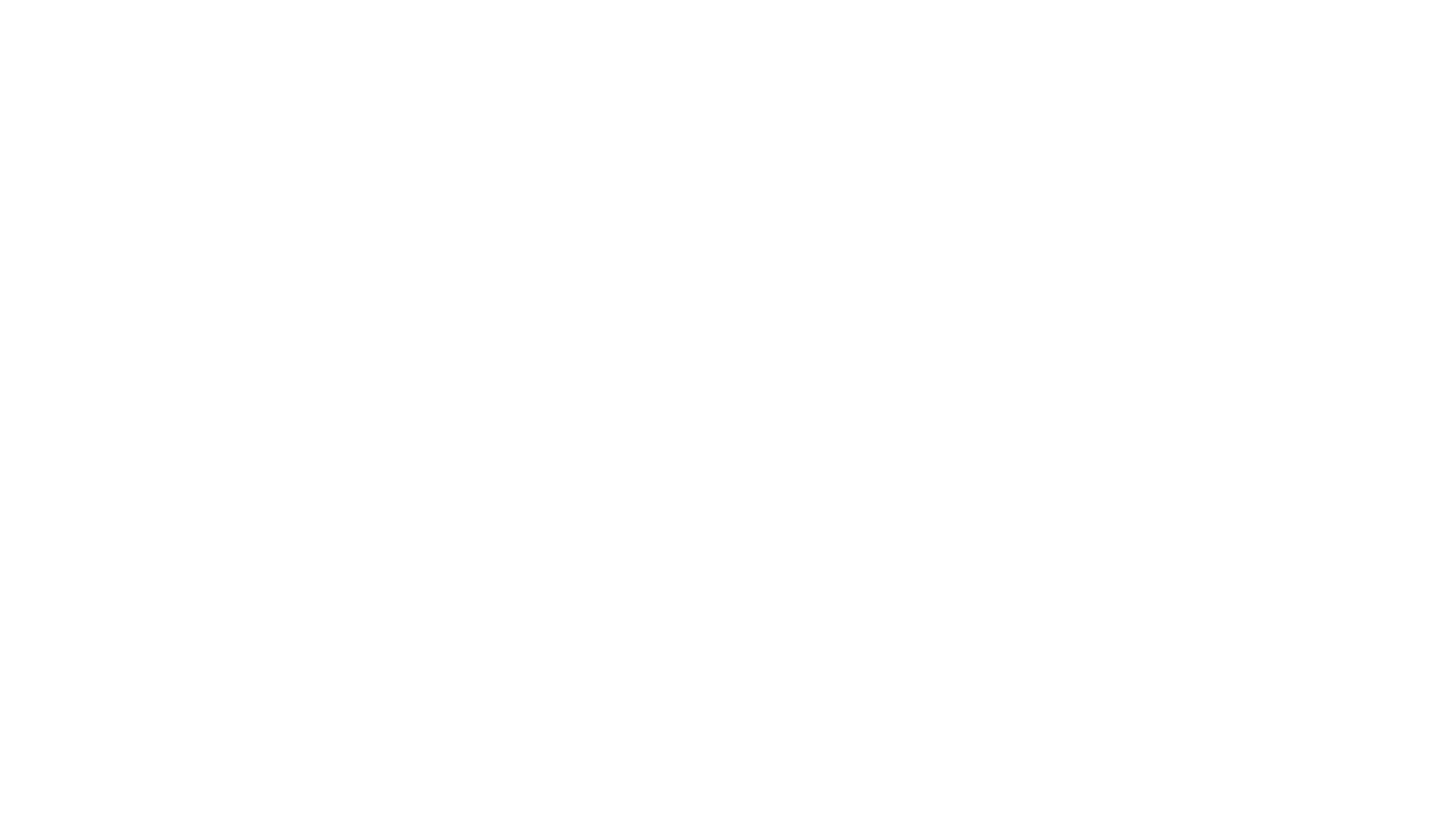 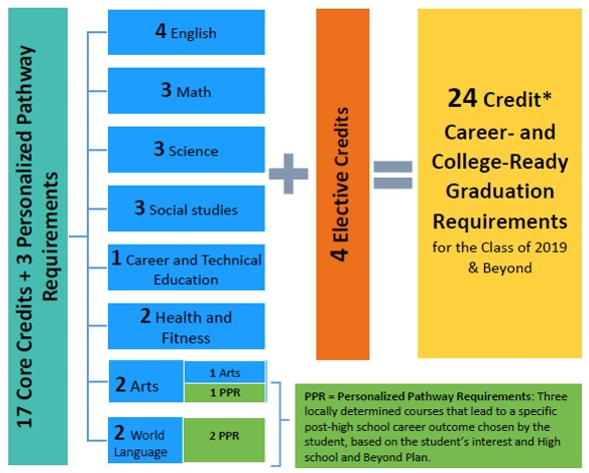 24-Credits Required for Graduation
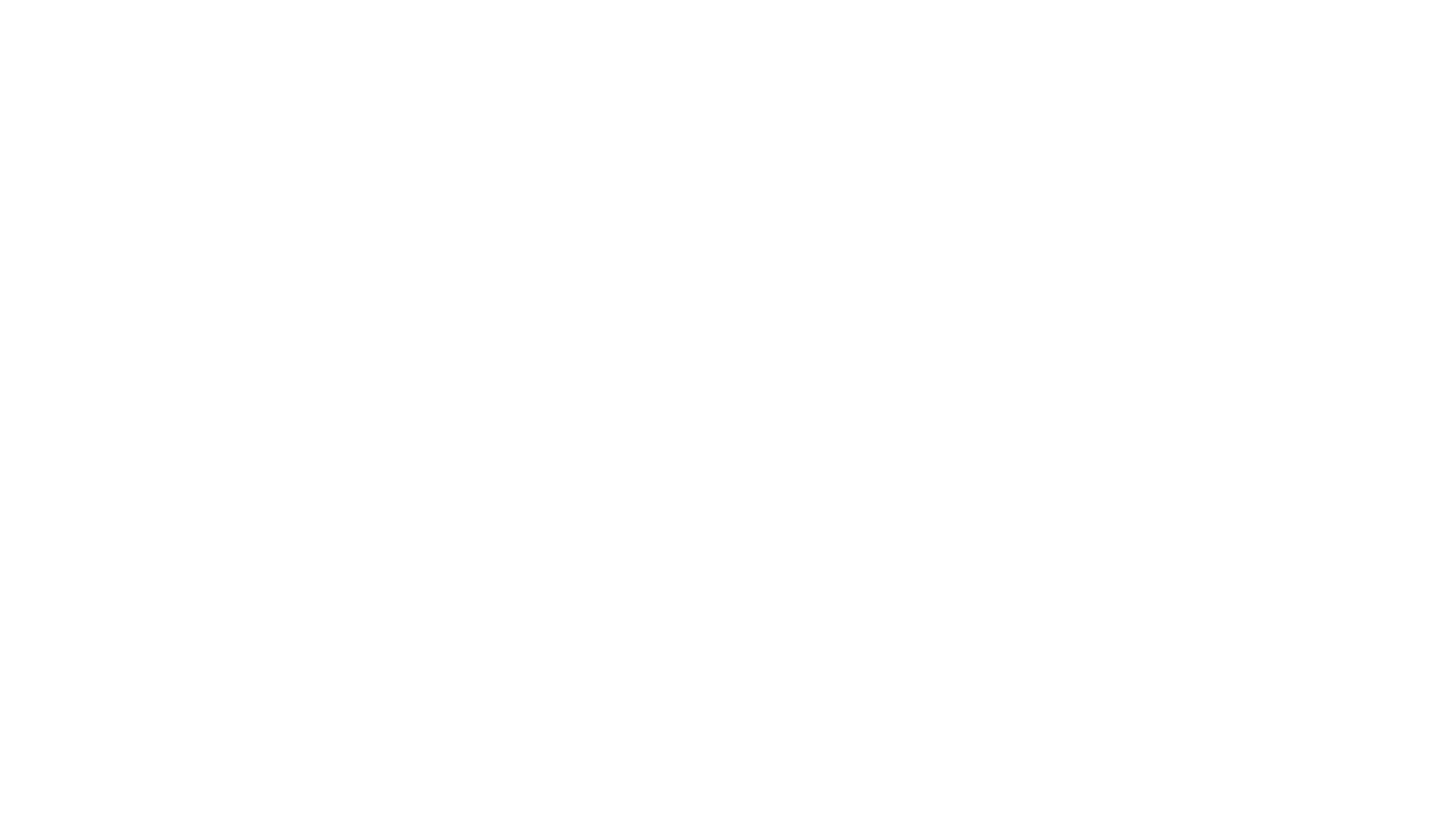 Two Credit Waiver
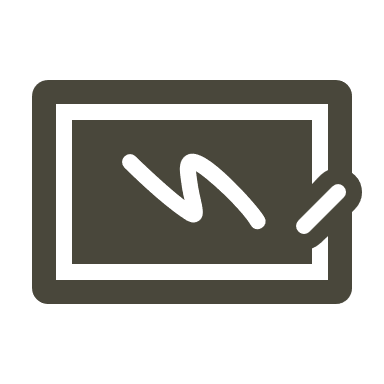 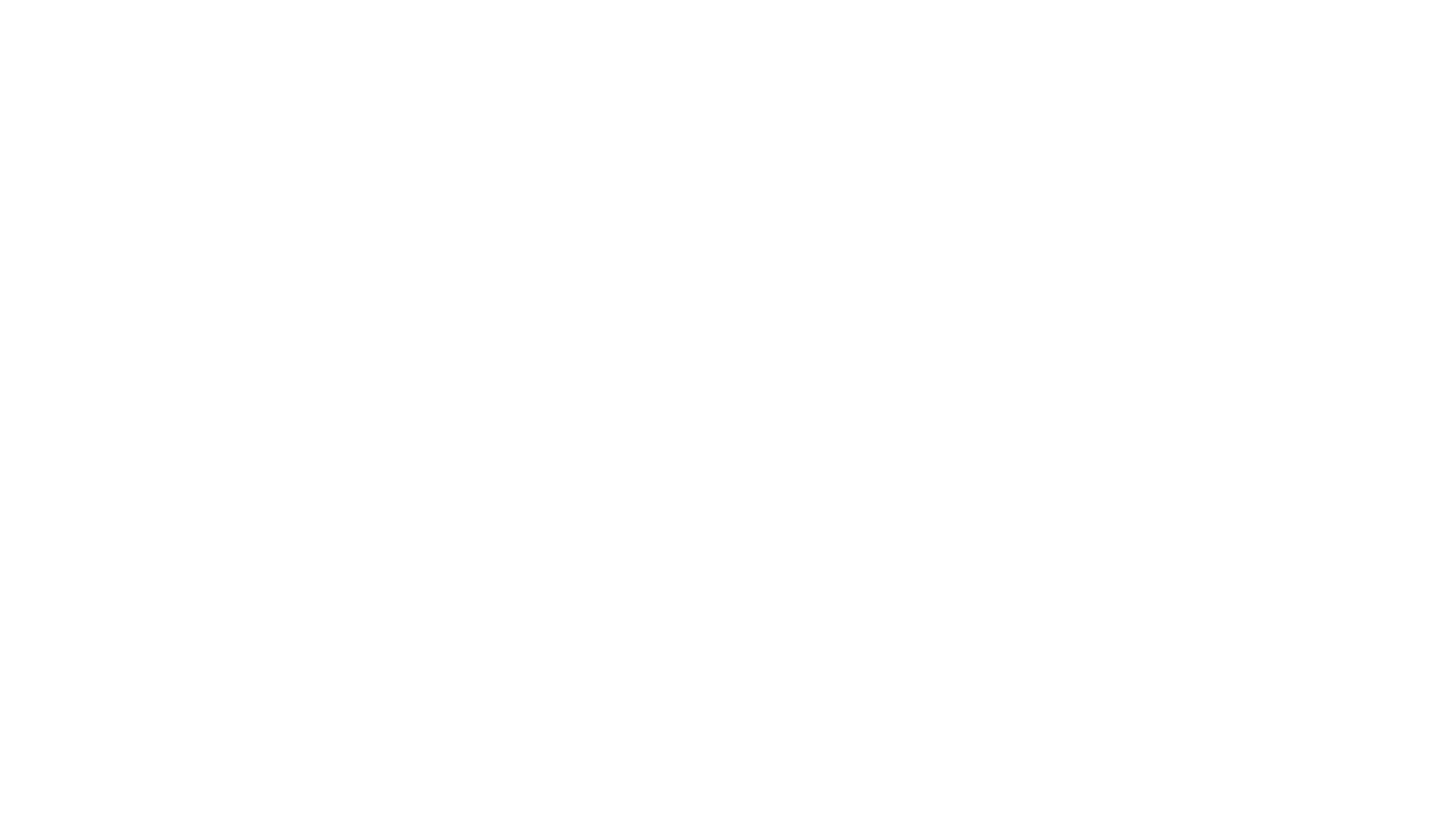 Changes to Social Studies Credits
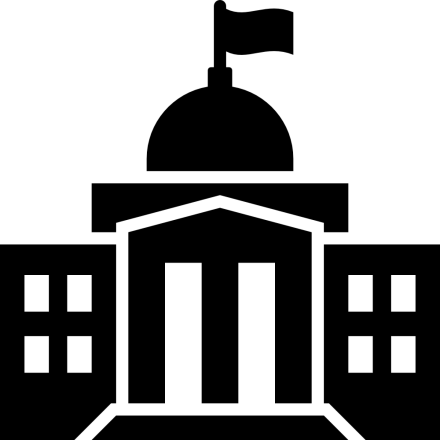 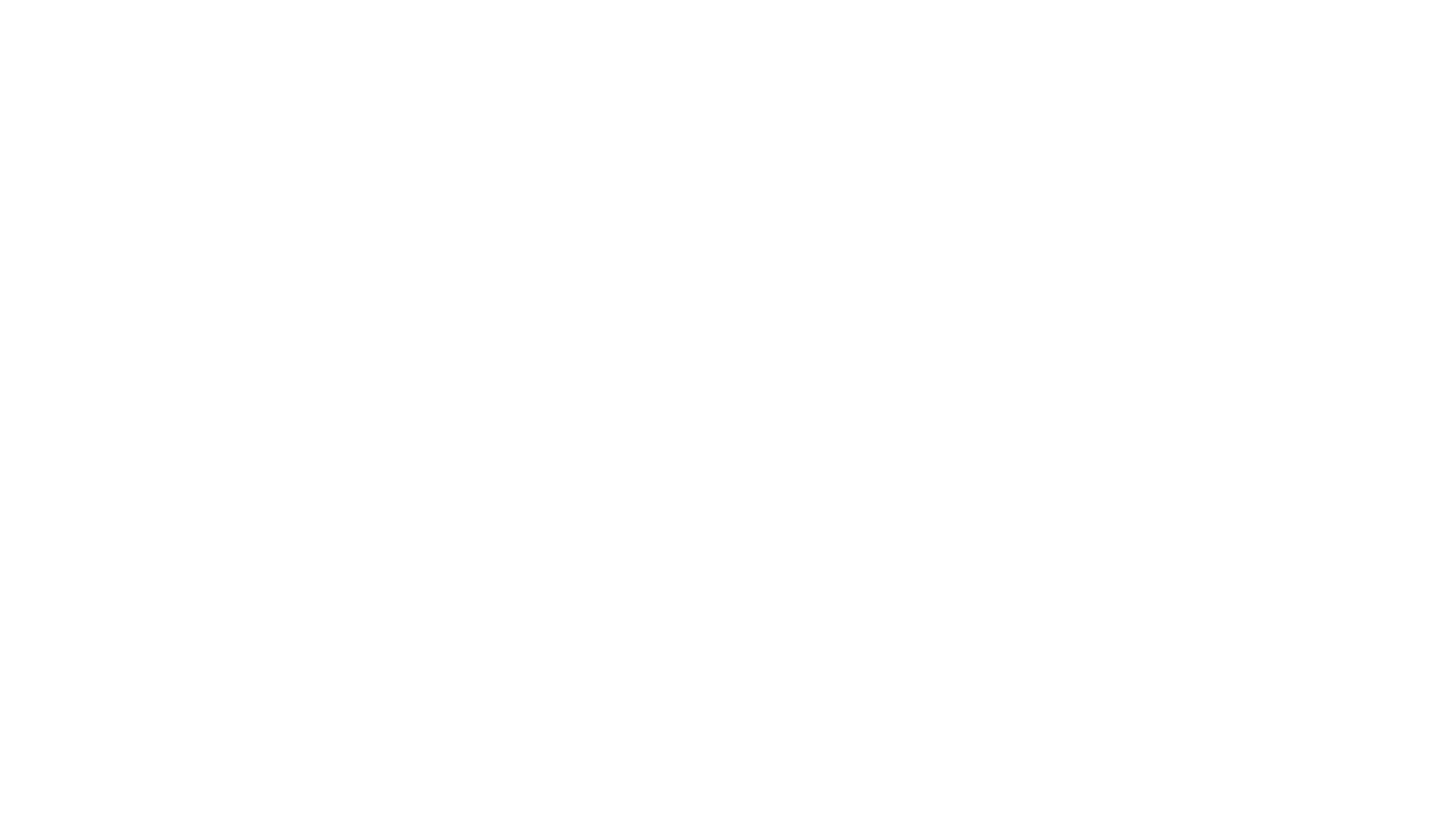 Academic Acceleration
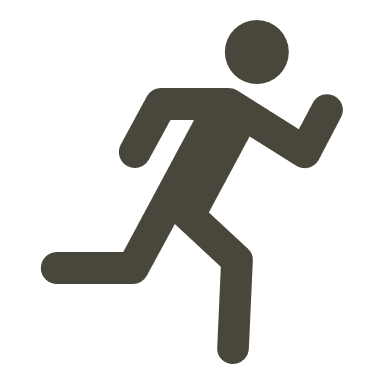 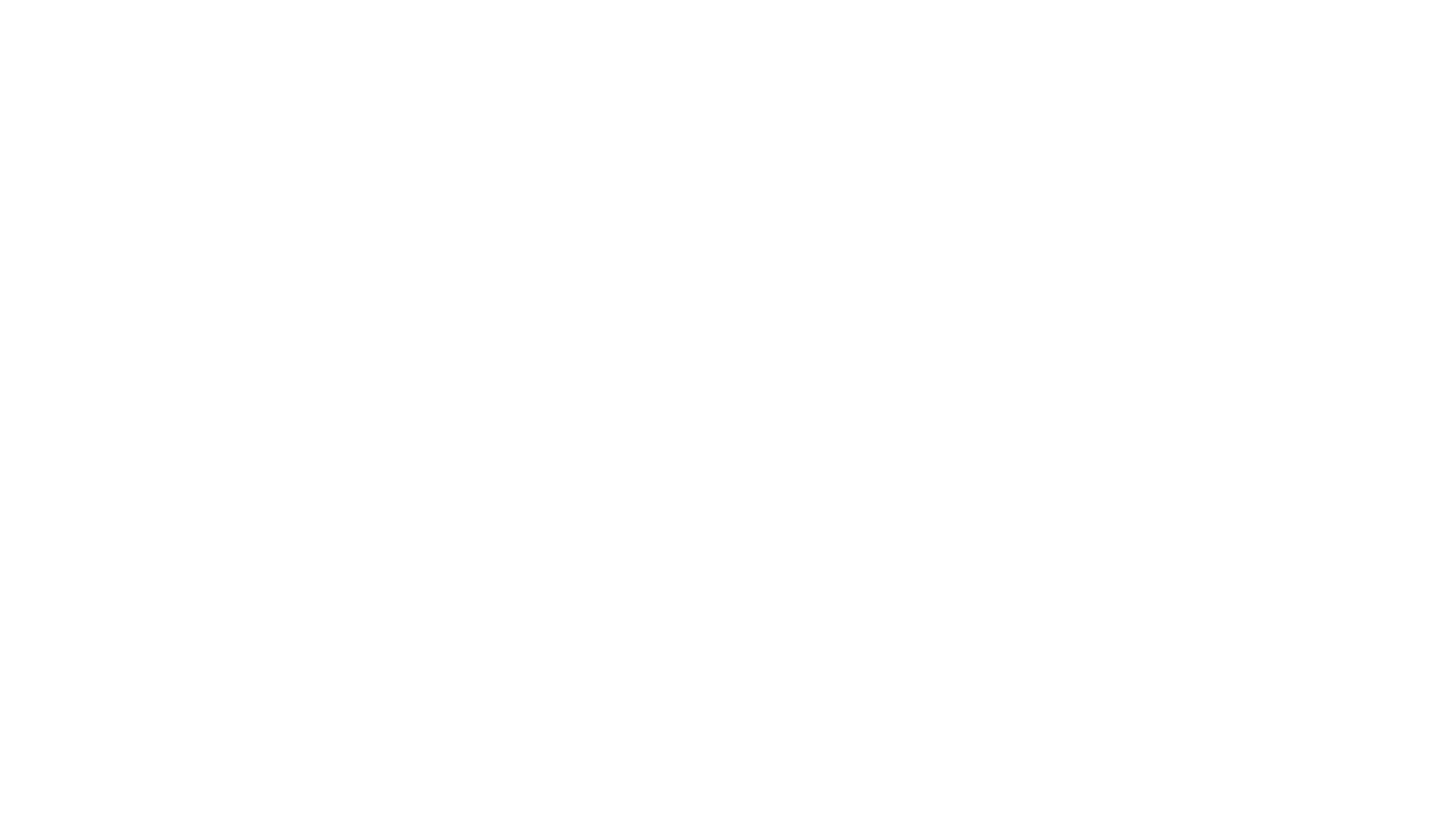 Next Steps
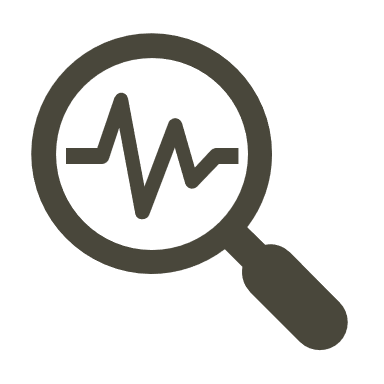 Available State Resources
State Board of Ed

Graduation Pathways: rules and general information
ASVAB specific resources
Class of 2020 grad reqs information
OSPI
HB1599 General Information / FAQ
Graduation Pathways Toolkit (update Jan 2020)
CTE Course Sequence approval form
HSBP/IEP Transition Plan alignment tools
Career Guidance Wa curriculum 
HSBP template (9 languages!)
WSAC
Financial Aid Resources / Information
Questions & Answers
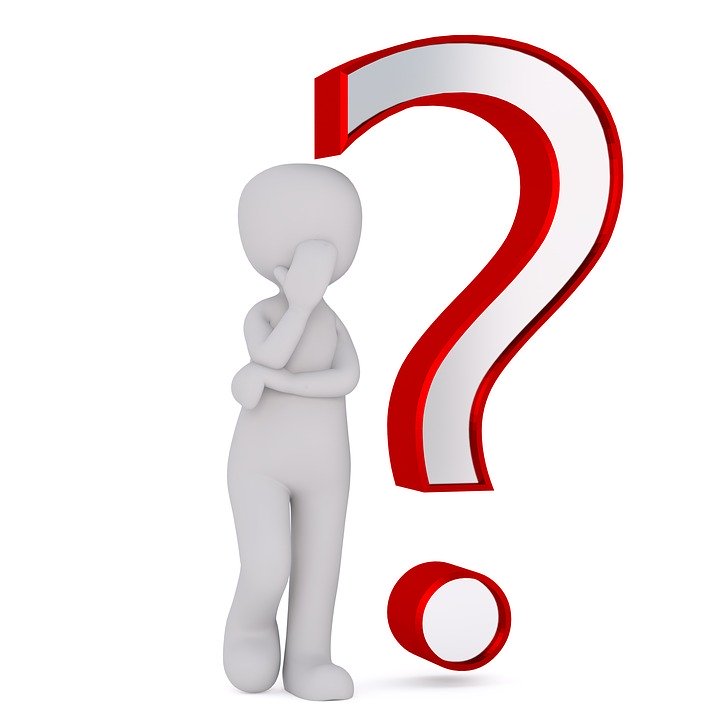 What else can we help you answer?  
Type in the chat….
Please let us know how we can support you!
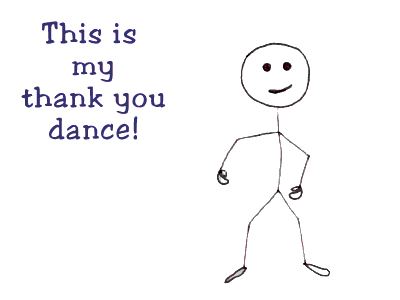 our
Kim Reykdal, OSPI
Program Supervisor Lead, 
   School Counseling
Kim.Reykdal@k12.wa.us
Linda Drake, SBE
Director, Career and College 
   Ready Initiatives
Linda.Drake@k12.wa.us
Creative Commons
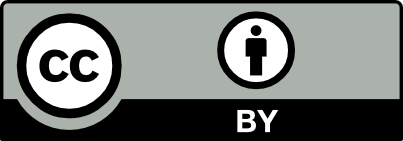 Except where otherwise noted, this work by the Office of Superintendent of Public Instruction is licensed under a Creative Commons 4.0 International License.
Many of our images come from Canva.com and TheNounProject.com.